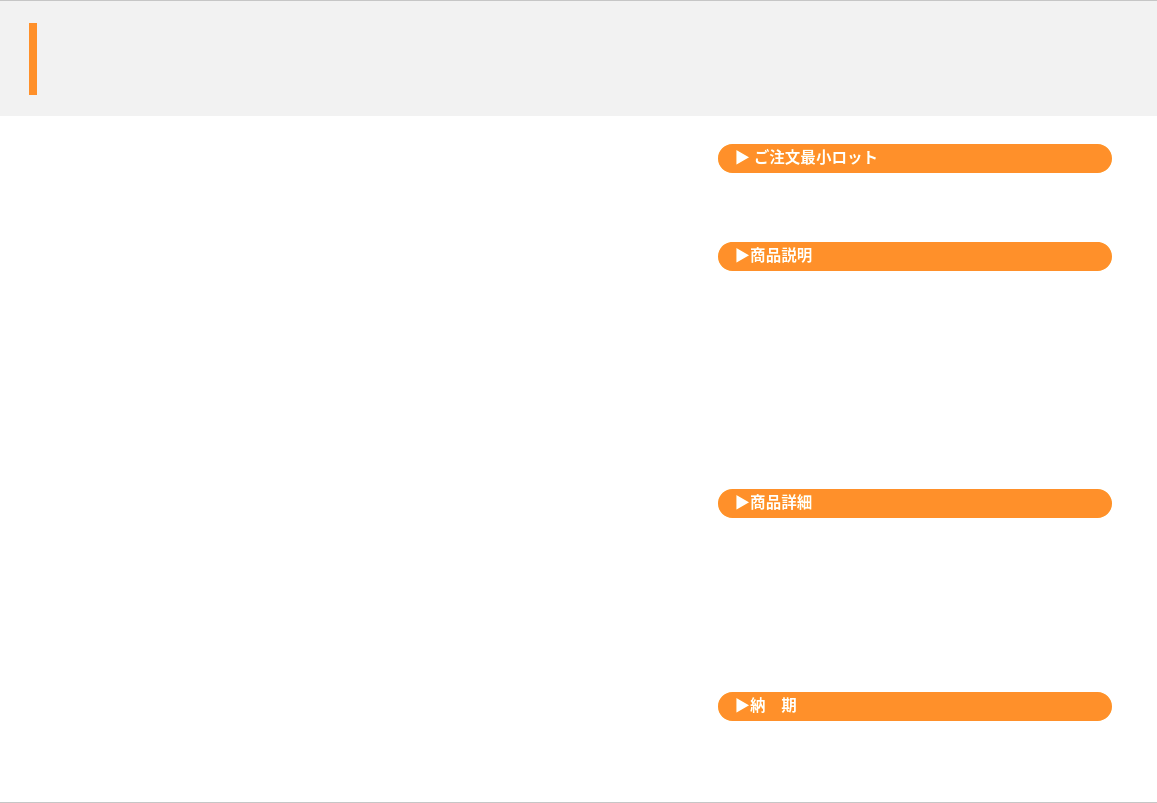 ジェルビーズアイマスク
HOTでもCOOLでも使用可能
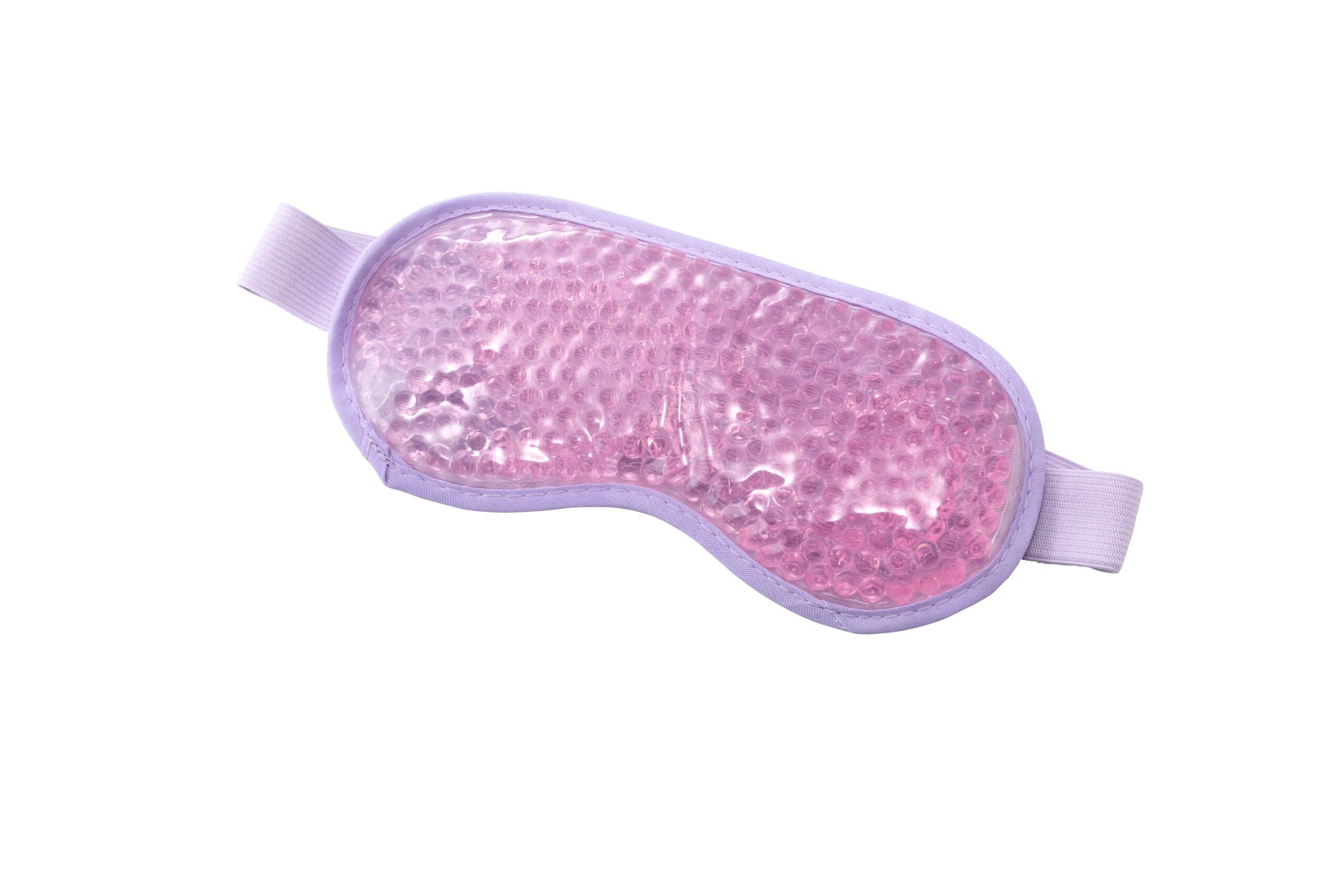 1,000個から
見た目が可愛いジェルビーズ仕様のアイマスク
電子レンジで温めてもよし、冷凍庫で凍らせてもよし。
オリジナル印刷可能
中身のジェルビーズも指定色可能
品　番　　org478
サイズ　　約W190×H95mm
材　質　　PVC、ポリエステル等
印　刷　　シルク
外　装　　個別PP袋入
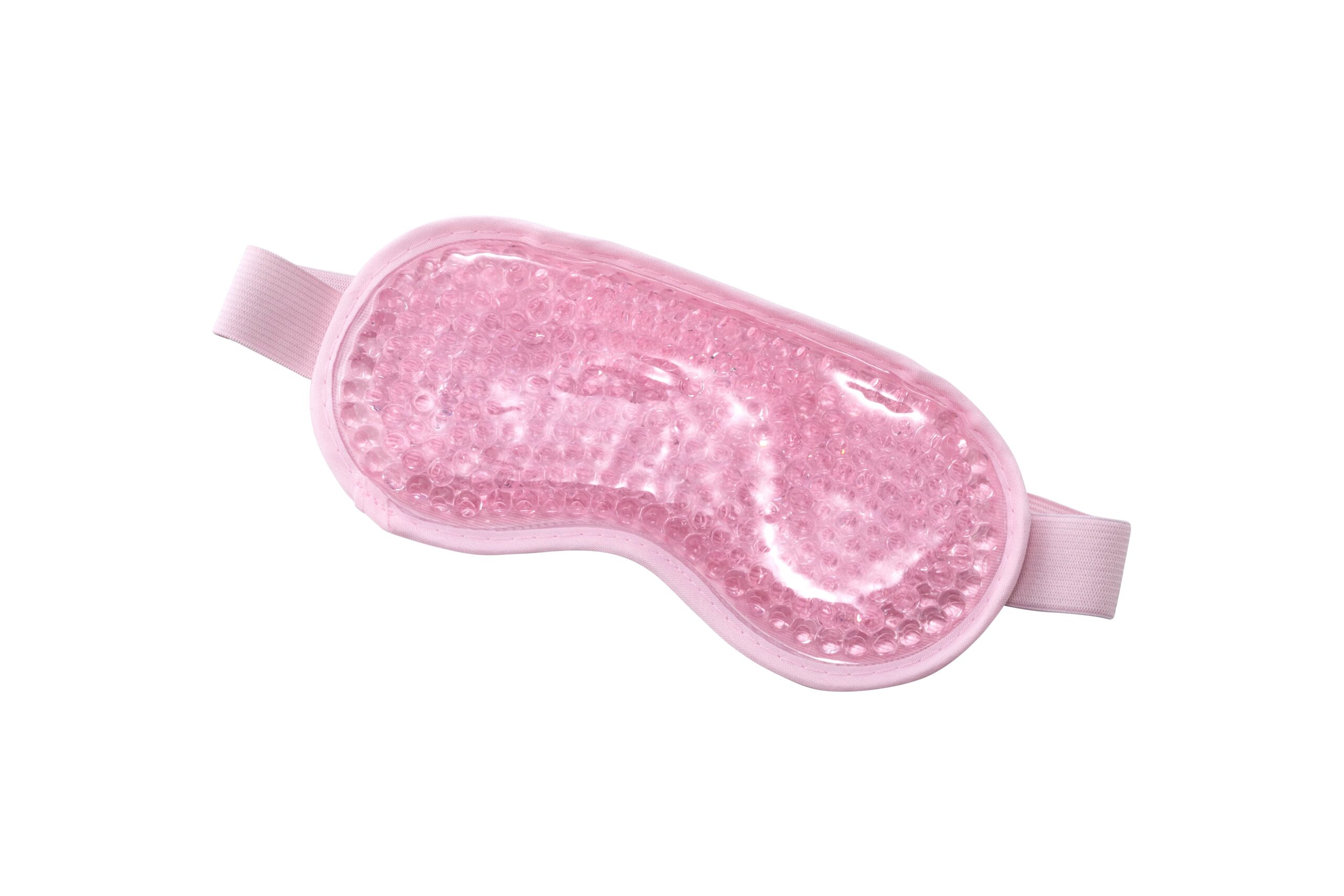 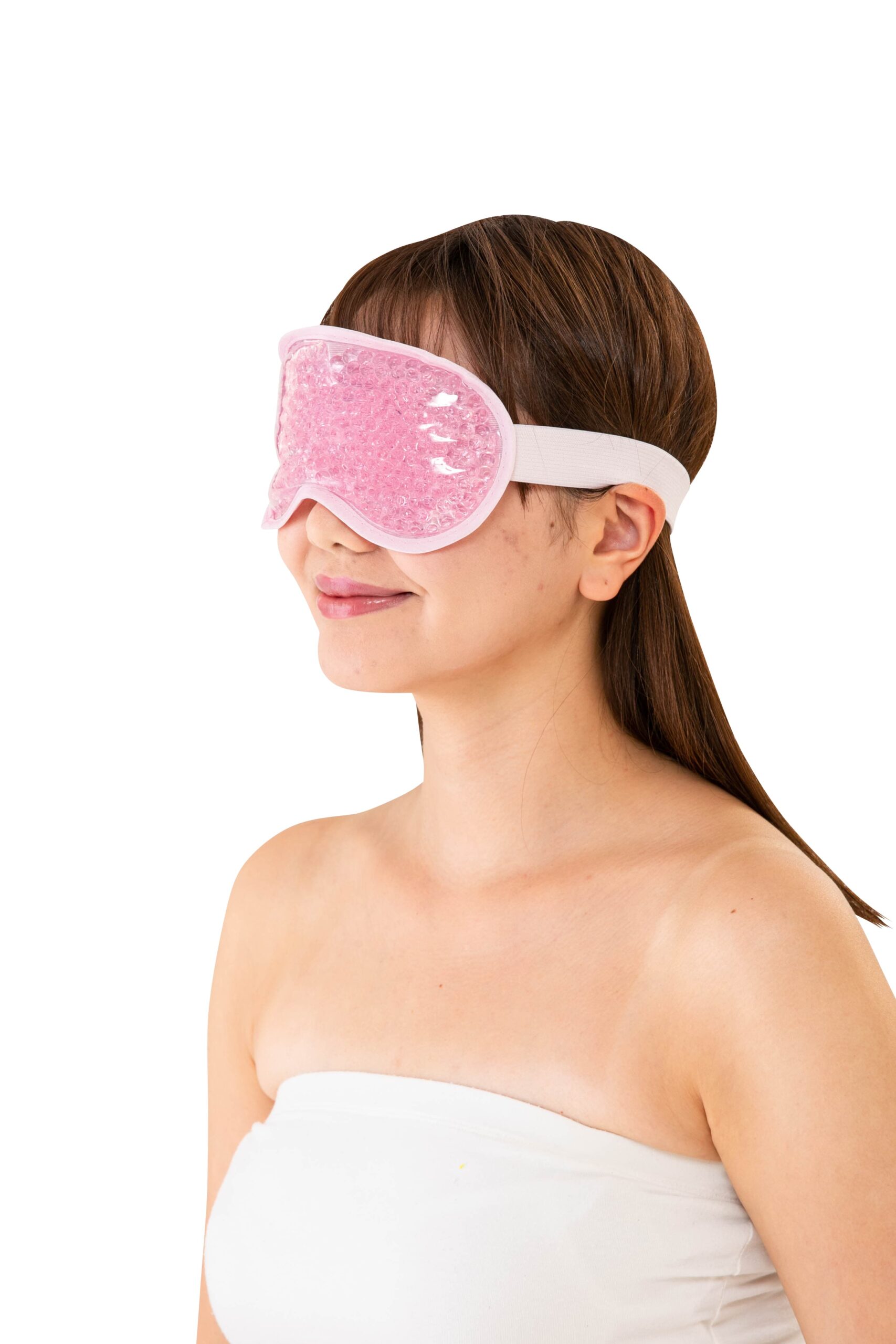 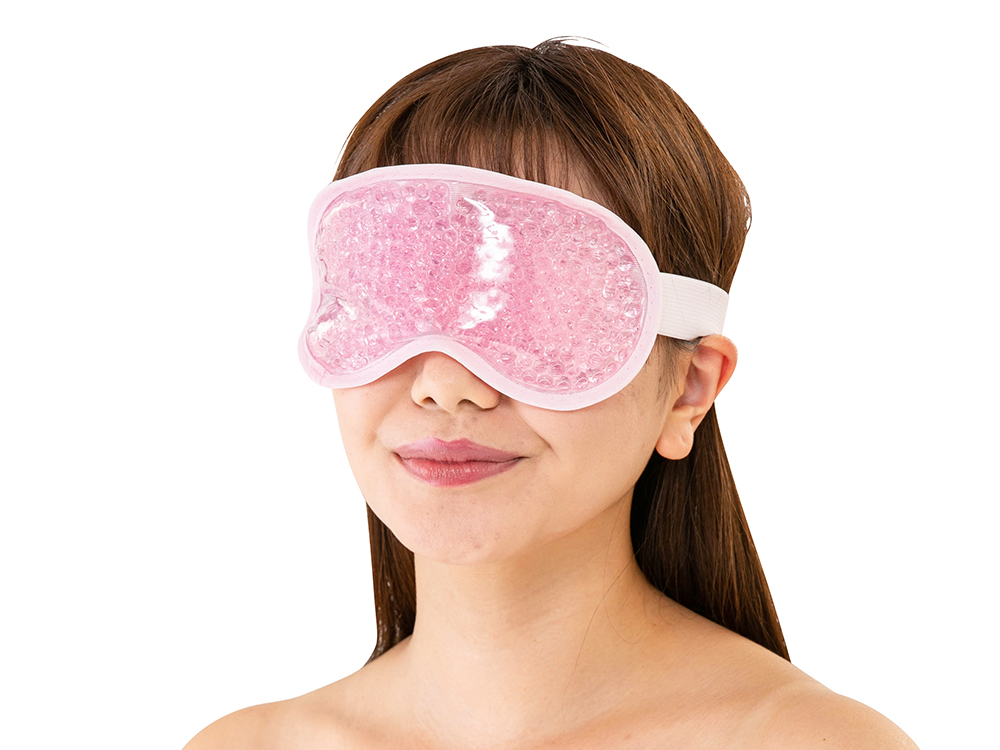 校了後約40日～